TRABAJO EN CLASE-ARITMÉTICA
ALUMNO: FABIO TEJADA LA TORRE
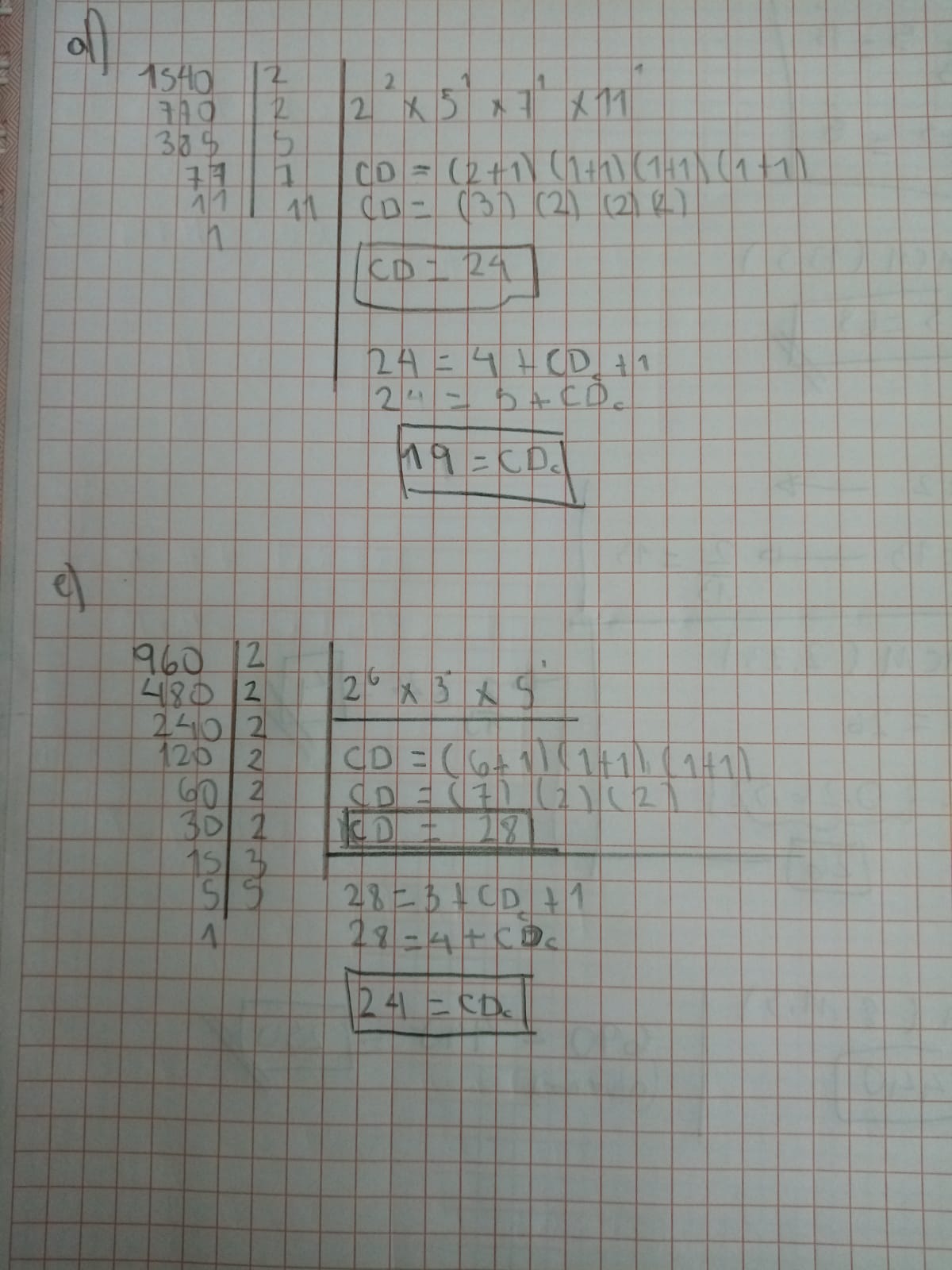